Kimbap
Seaweed 
laver
Rice
tuna
Carrot
Cucumber
Pickled
Radish
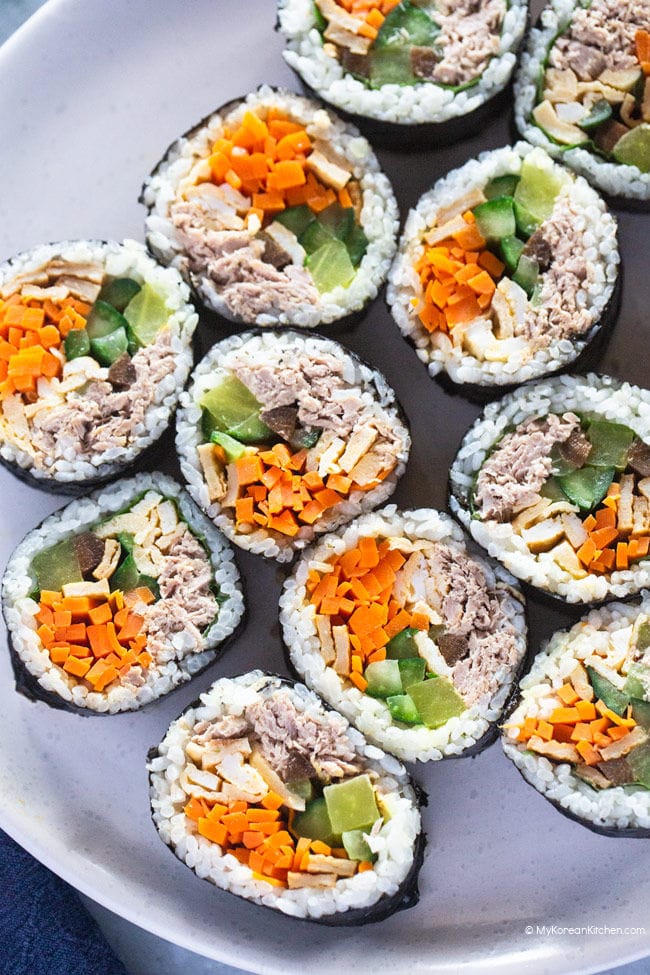